ABOUT ME
This is me
My name is Raúl


I am 12 years old and my birthay is on 11th March.


I’m from Seville and I live in Villanueva del Río y Minas
My Family
My mother’s name is Mónica and she is 40 years old.

My father’s name is Raúl and he is 42 years old .

I’ve got one sister and her name is Marta, she is 15 years old.
My favorite animal
My favorite animals are dogs because they’re very funny and loving.


I have a dog. It is medium size and it is brown and white.
My favorite food
My favorite food is peas because my mother cooks them very well.
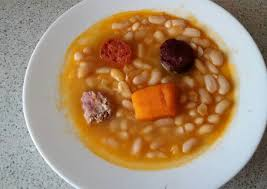 My favorite music
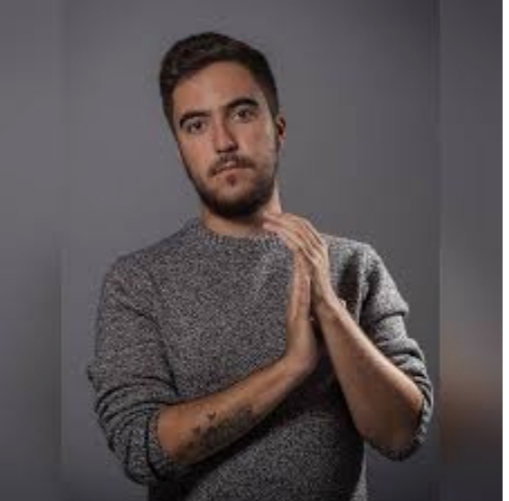 My favorite music is pop and my favorite singer is Beret. His most beautiful song is:

`` Te echo de menos´´
My favorite sport
I love football because I am very active and I like to run.
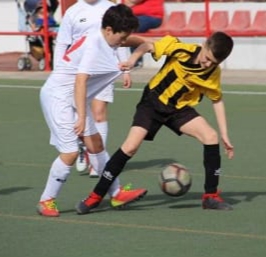 Made by: Raúl Larinto Ruiz.